Natural Selection in Action
Higher Biology
Natural Selection in Action
Most mutations produce inferior versions of original gene

Some mutations allow adaption to a changing environment

Mutant allele gives mutant form of organism a selective advantage

Change in environment
	-abiotic factor (e.g. pollution)
	-biotic factor (e.g. disease)
Sickle cell anaemia
Genetically transmitted disease of the blood

Caused by presence of abnormal haemoglobin S

Abnormality occurs as result of mutation
Haemoglobin S
H – allele for normal haemoglobin
S – allele for haemoglobin S

People homozygous for mutant allele (SS)
	-sickle-shaped red blood cells
	-inefficient at carrying oxygen
	-cells clump together interfering with circulation
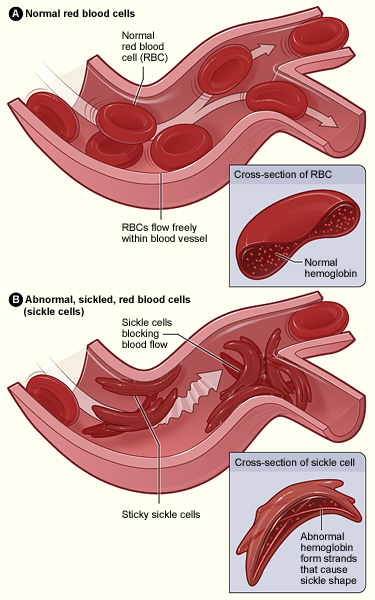 Symptoms of Sickle Cell Anaemia
Fatigue
Breathlessness
rapid heart rate
delayed growth and puberty
susceptibility to infections
ulcers on the lower legs (in adolescents and adults) 
jaundice
attacks of abdominal pain
weakness
joint pain
fever
Vomiting
bloody (hematuria) urination
excessive thirst
excessive penis pain
Priapism
chest pain
decreased fertility
Incomplete dominance
Allele H incompletely dominant to allele S

Heterozygotes – HS

Allele S partially expressed

Sickle Cell Trait
	-a third of the haemoglobin is S
Sickle Cell Anemia in Africa
Allele S rare in populations as semi-lethal

Some parts of Africa up to 40% of population is HS

People with Sickle Cell Trait resistant to malaria
Distribution of malaria
Distribution of sickle cell trait
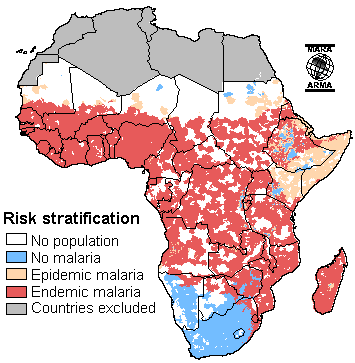 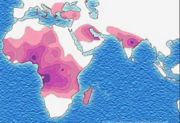 Sickle Cell Trait and Malaria
In malarial regions
	-natural selection favours people with genotype HS

People that are HH will die during serious outbreaks of the disease

Hs loses selective advantage in non-malarial sites
Industrial Melanism in Peppered Moth
Two forms of Biston betularia (peppered moth)
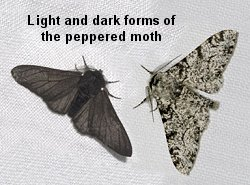 (melanic)
Biston betularia
Differ by only one allele of the gene forming dark pigment (melanin)

Both forms fly by night

Both forms rest on trees during the day
Prior to Industrial revolution
Pre 1800s

Light form common throughout Britain

Dark arose by mutation
	-very rare
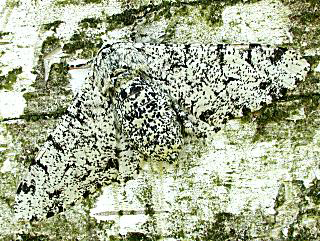 Light peppered moths
In non-polluted areas
	-tree trunks covered with pale coloured lichens

Moth well camouflaged against pale background

Dark form easily seen and eaten by predators
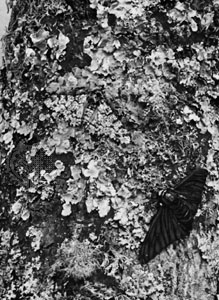 Survey in the 1950s
Pale form most abundant in non-industrial areas

Dark forms most abundant in areas suffering from heavy air-pollution
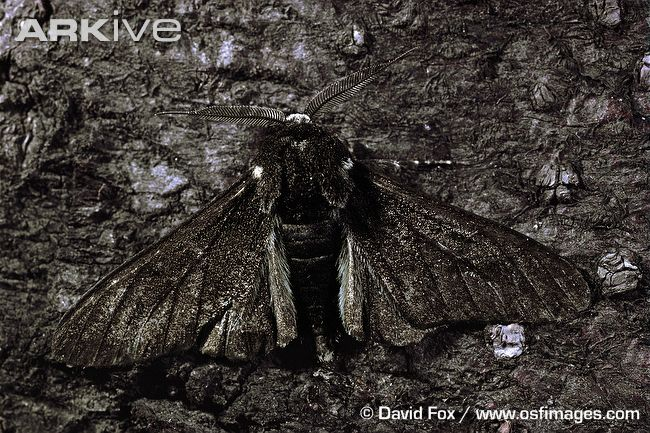 Reason for change?
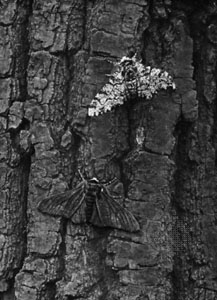 In polluted areas
	-toxic gases kill lichen
	-soot particles darken tree trunks

Dark coloured well hidden and favoured by natural selection

Light coloured moth easily seen
Frequencies of two forms of peppered moths in the 1950s
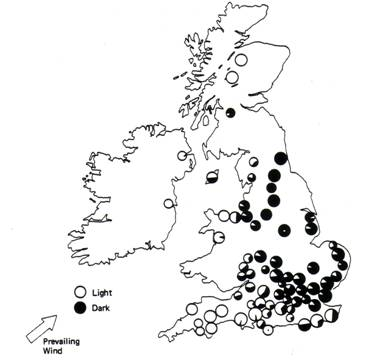 This powerpoint was kindly donated to www.worldofteaching.com




http://www.worldofteaching.com is home to over a thousand powerpoints submitted by teachers. This is a completely free site and requires no registration. Please visit and I hope it will help in your teaching.